Who’s Coming to Dinner?
Descriptive Writing
Essential Questions
What makes writing appealing to a reader? 
How can you, as a writer, paint a picture in your readers' minds?
Lesson Objective
Use sensory language to make writing more descriptive.
Taste
Describe taste in three words or phrases.
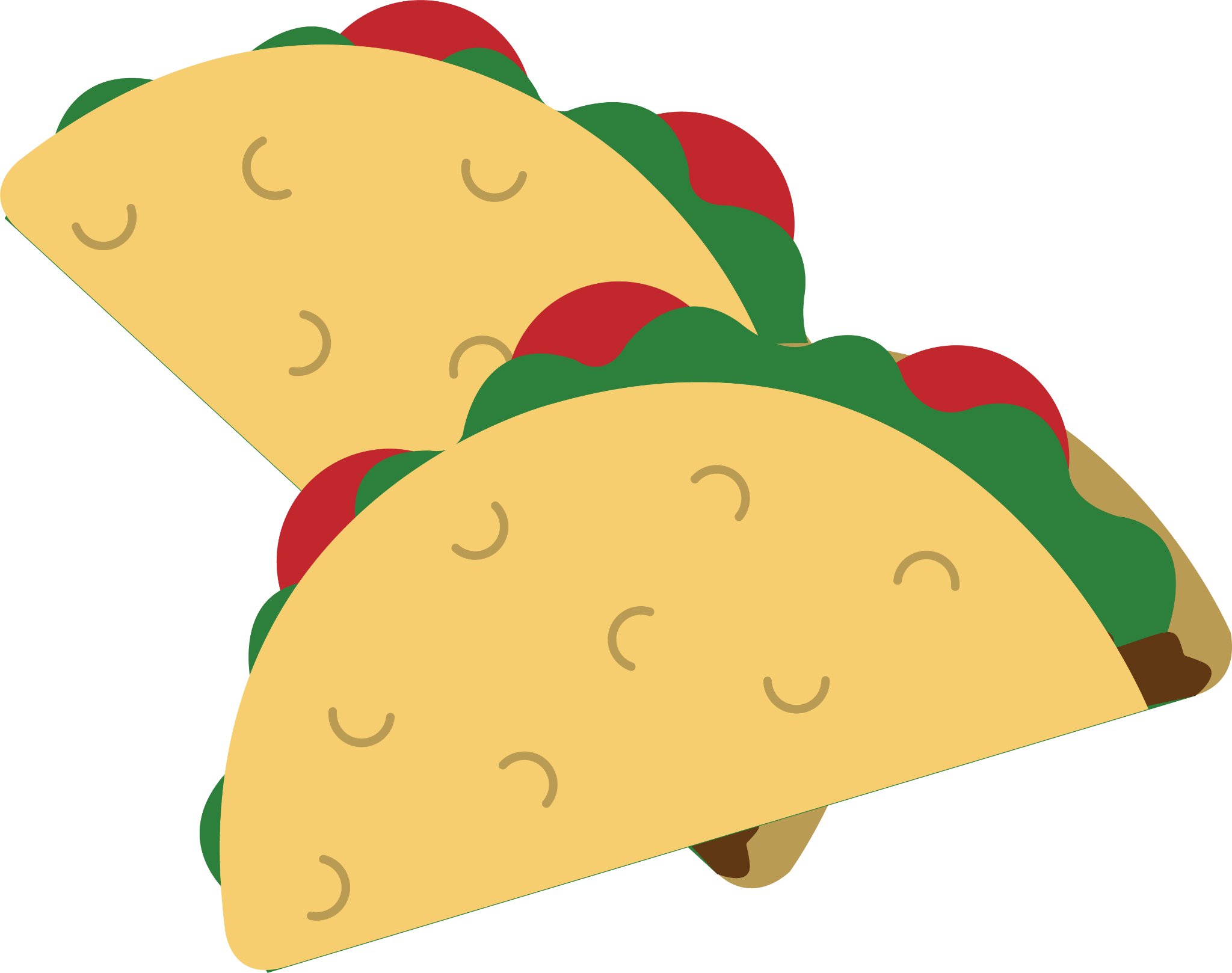 Sight
Describe sight in three words or phrases.
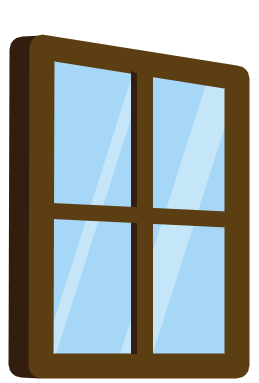 Smell
Describe smell in three words or phrases.
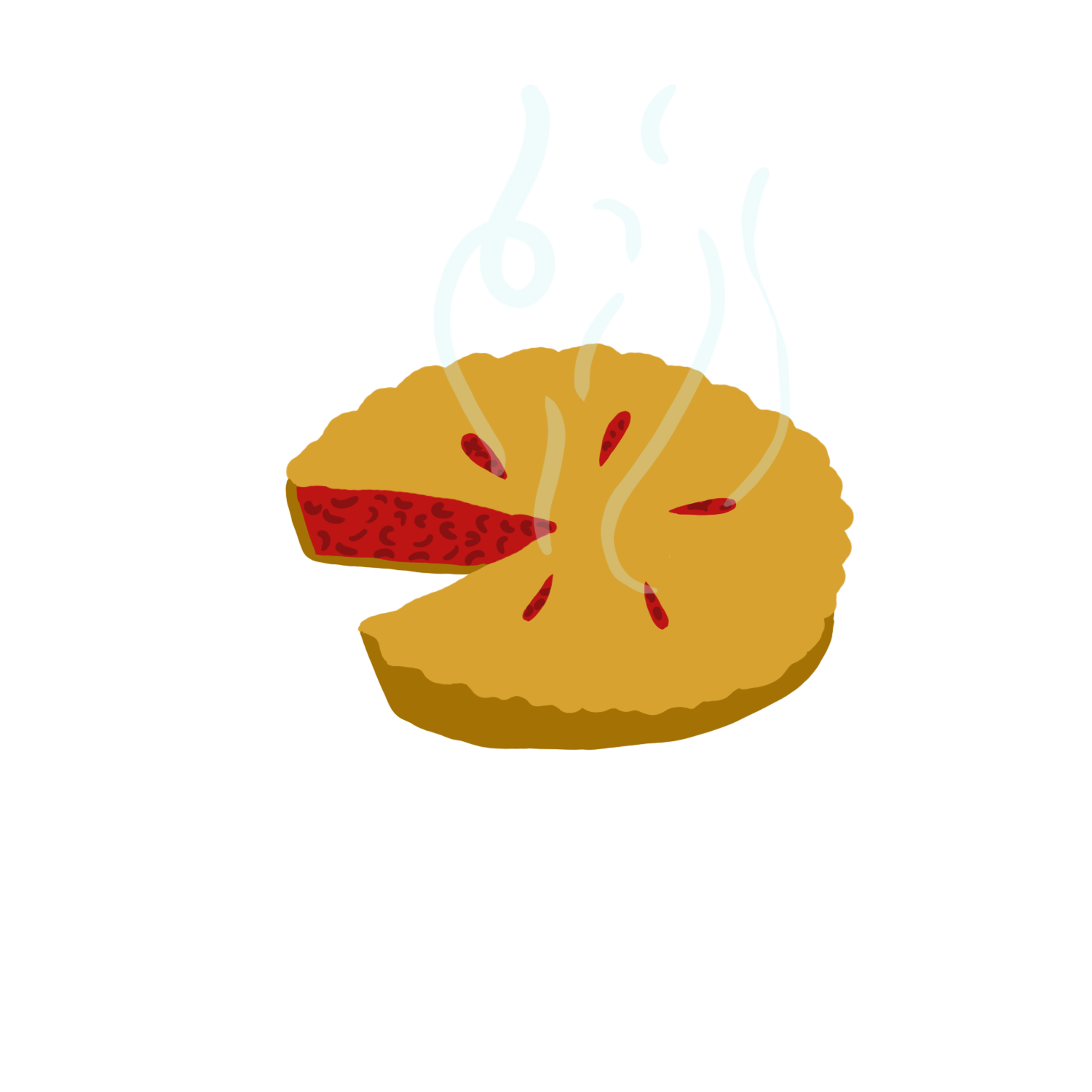 Touch
Describe touch in three words or phrases.
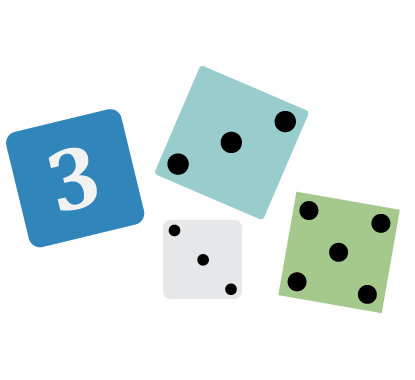 Sound
Describe sound in three words or phrases.
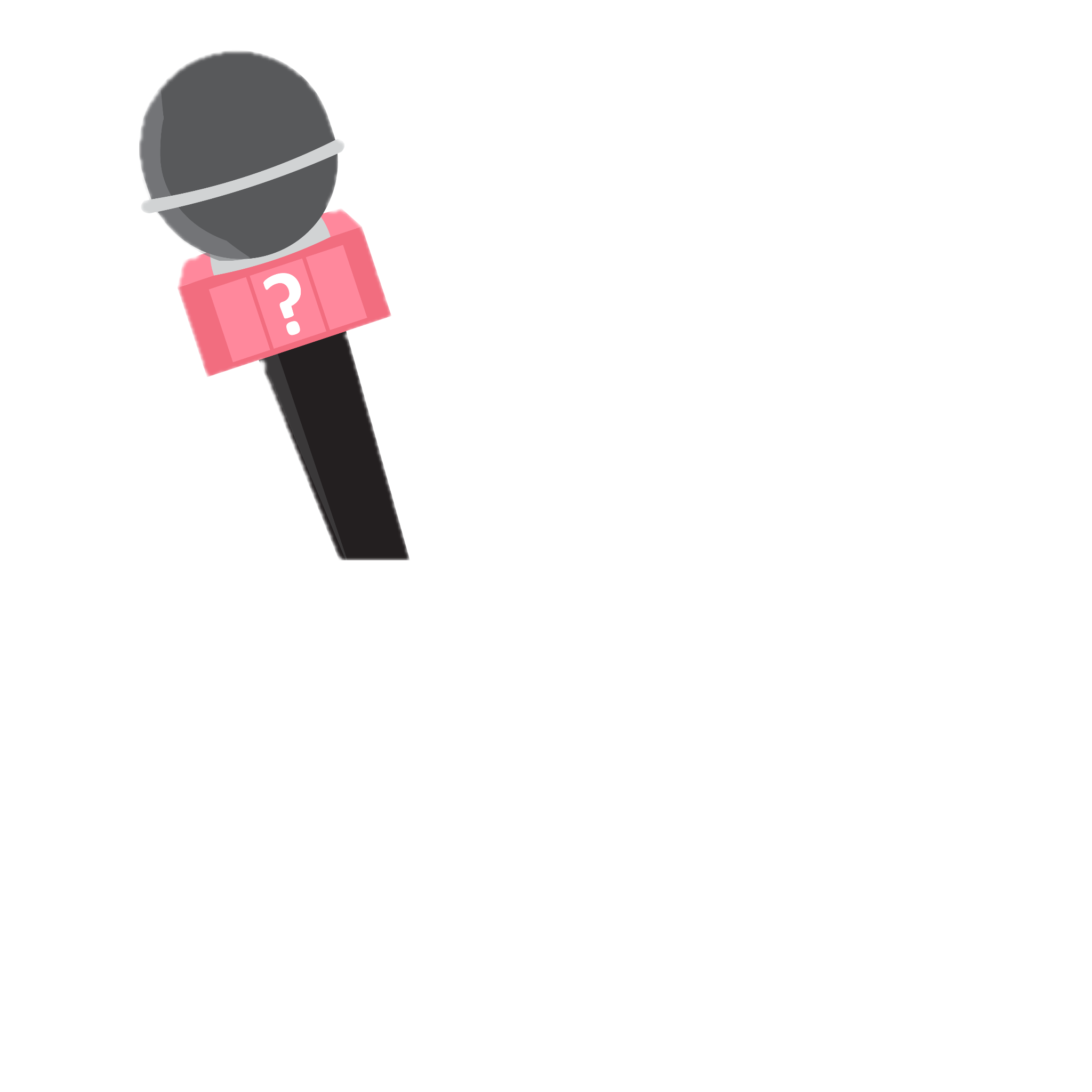 Sensory Rewriting, Part 1
Look at the left side of the chart on page three of your packet. There are sentences with little to no detail. 

Work in groups to rewrite the sentences in the packet. On the right side of the column in the space provided, rewrite each sentence into one or more sentences that includes sensory language to create a more vivid scene.
Categorical Highlighting
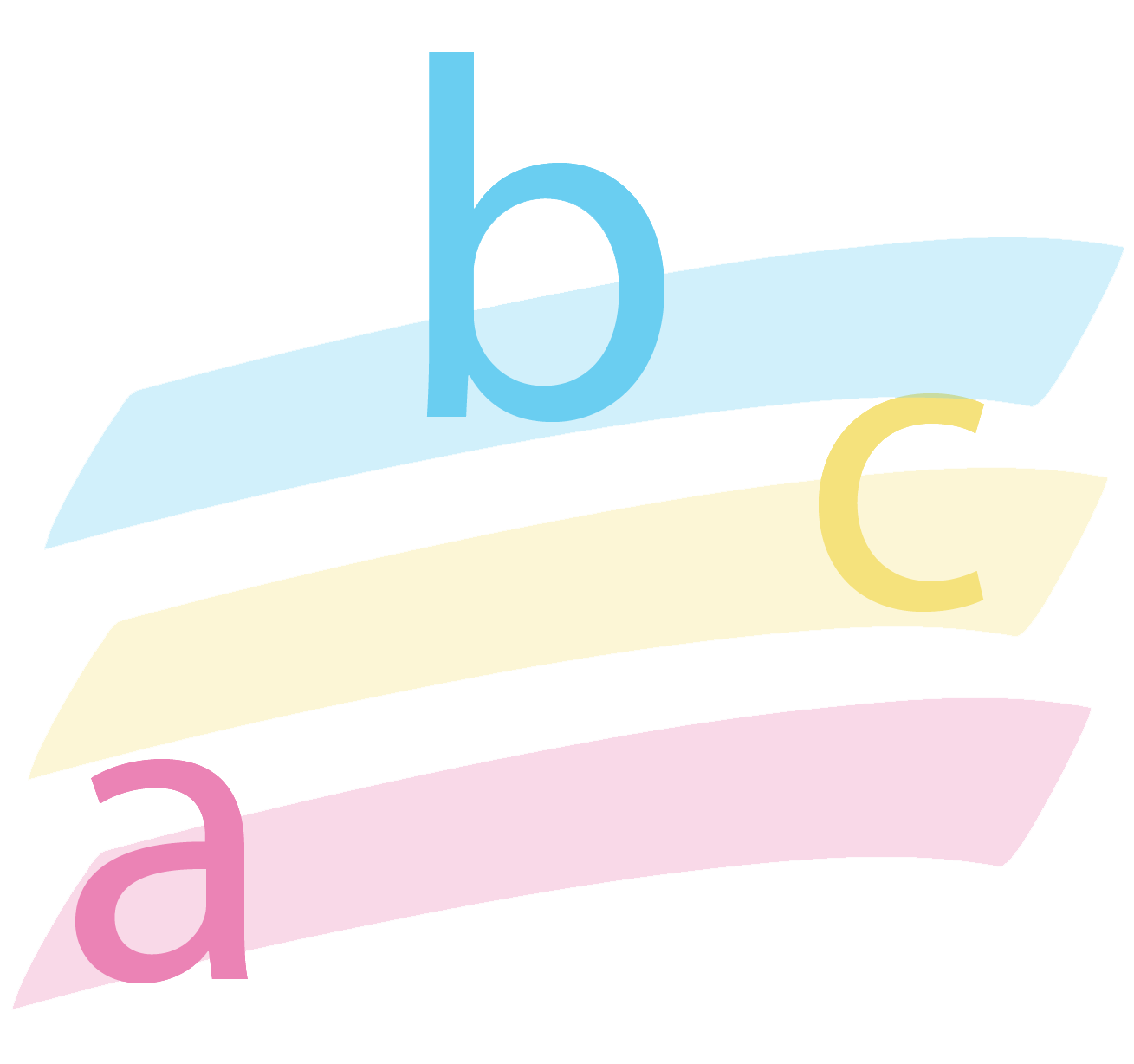 While you are reading “The Dinner Party” written by Mona Gardner, highlight the following: 
Five senses: Use one color to highlight any place where the five senses are used to create a more vivid scene. 
Additional sensory language: Use a different color to highlight any additional sensory language and details within the text other than the five senses.
[Speaker Notes: K20 Center. (n.d.). Categorical Highlighting. Strategies. https://learn.k20center.ou.edu/strategy/192]
Reflect
Respond to the following questions on page 5 of your packet: 
What makes the style of this short story appealing or not appealing to the reader?
How could you, as a writer, paint a clearer picture of specific elements in the story?
Sensory Rewriting, Part 2
Use your rewritten sentences on page three as inspiration to rewrite “The Dinner Party.”
Keep as much or as little of the original detail as you want. 
Add detail in places that you think it would enhance the story. 
Keep the same plot structure and story length.
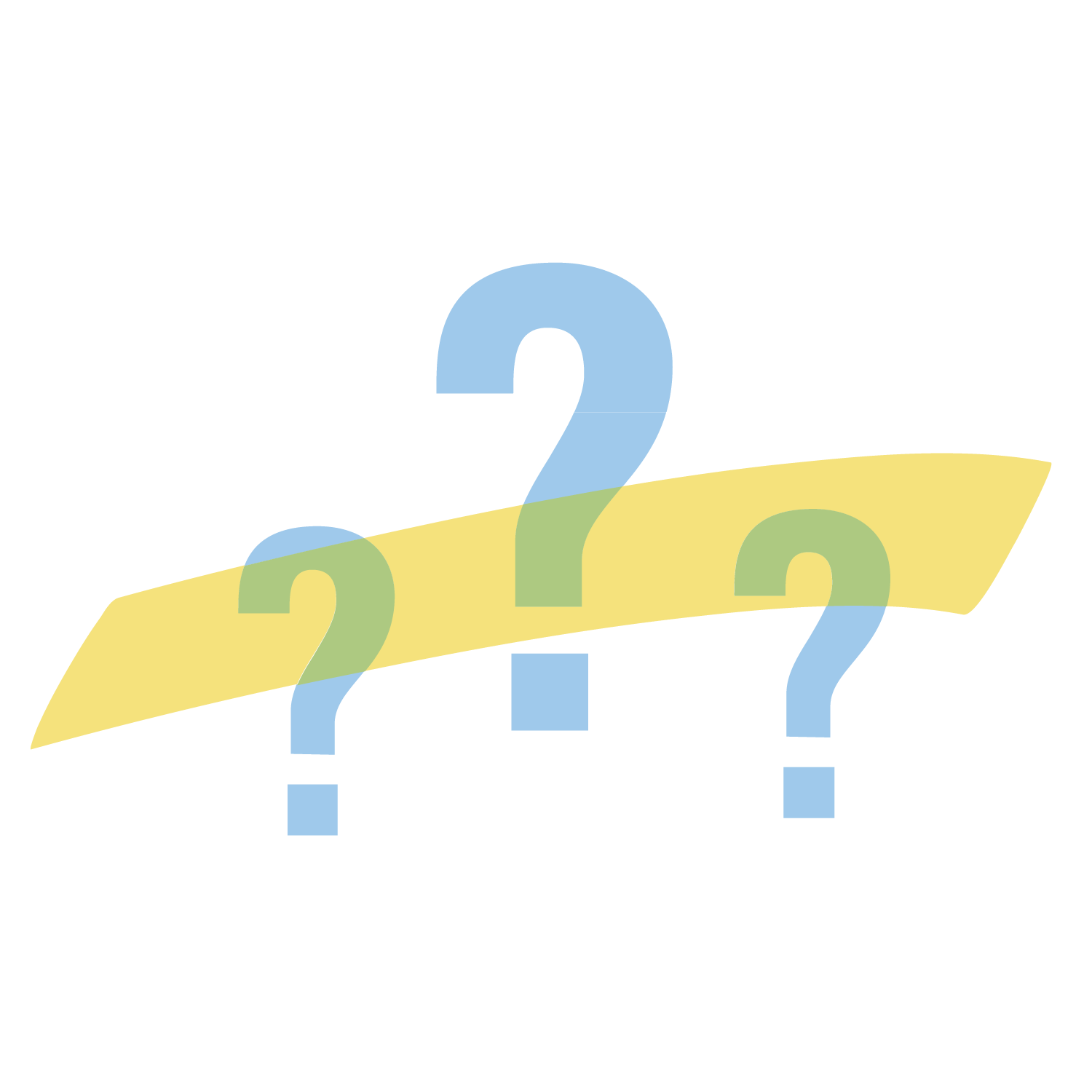 Why-Lighting
Read through your own rewritten version of “The Dinner Party.” As your read, highlight the five senses using the following colors: 
Pink: taste
Yellow: sight
Blue: smell 
Orange: touch 
Green: sound
[Speaker Notes: K20 Center. (n.d.). Why-Lighting. Strategies. https://learn.k20center.ou.edu/strategy/128]
Enhancing the Story
How did adding sensory language and details enhance the story?